Invoegen logo instelling
Einddocument Goed Gesprek
[Instelling] | [datum]
Doel van dit document
Inzicht in de bevindingen binnen [instelling], zoals de belemmeringen rondom het Goede Gesprek, gedurende Het Potentieel Pakken traject 

Een overzicht geven van wat er binnen [instelling] t.a.v. het Goede Gesprek is gedaan gedurende Het Potentieel Pakken traject

Aanbevelingen geven waarmee [instelling] op korte en langere termijn aan de slag kan gaan rondom Goed Gesprek
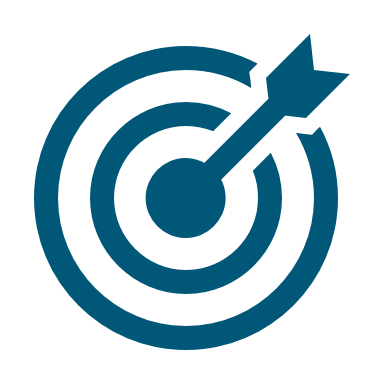 Korte introductie HPP en bevindingen rondom Goed Gesprek
Inhoud van dit document
1
Wat verstaan we onder Goed Gesprek?
2
Wat is er allemaal al gebeurd binnen [instelling] tot nu toe t.a.v. Goed Gesprek?
3
Hoe wil [instelling] een goed gesprek inrichten voor de korte en middellange termijn?
4
Lange termijn aanbevelingen
5
Een intensief Het Potentieel Pakken traject binnen een zorginstelling
Contractuitbreiding onderdeel maken van het DNA van een instelling
Wat willen we bereiken?
Hoe gaan we dat doen?
De feiten
op tafel
Inspireren & informeren medewerkers
Inspireren & informeren aanspreekpunten
Grotere contracten realiseren
Borgen binnen de instelling
Welke activiteiten zetten we in gang?
Value case, doelstellingen, impact meten
Communicatie campagne
Dialoogsessies medewerkers
Infopakket medewerkers
Deeltijdberekenaar
Infopakket aanspreekpunten
Dialoogsessies aanspreekpunten
Matching
Leidraad Goed Gesprek
Aanbevelingen roosteren
Aanbevelingen Goed Gesprek
Opschaalplan
Op welke manier werken we?
We bundelen krachten
We leren door te doen
We denken in mogelijkheden
Gezamenlijke verantwoordelijkheid
Volledige commitment
Effectieve projectopzet
Wat is er nodig om dit succesvol te doen?
Contractvergroting biedt kansen voor medewerkers, cliënten en de instelling als geheel
Een groter vast inkomen: zowel vast salaris en pensioenopbouw
Persoonlijke ontwikkeling: meer tijd en ruimte voor een opleiding, cursus of extra project
Meer ruimte voor het aannemen van complexe zorg: Hierdoor ontstaat meer uitdaging
Effectiever werk- en zorgtaken: combineren en minder tijd besteden aan overdracht en/of administratie 
Meer tijd voor cliënten
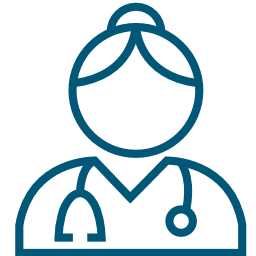 Medewerker
Hogere kwaliteit van zorg
Continuïteit en stabiliteit van zorg: Meer ‘vaste gezichten aan het bed’ 
Diepere kennis van de cliënt
Minder overdrachtsmomenten: en daardoor minder kans op fouten
Cliënt
Terugdringen personeelstekorten
Positieve gevolgen voor kwaliteit van zorg en kosten in het algemeen
Aantrekken van nieuwe, (jongere) medewerkers: die grotere contracten willen hebben
Goed werkgeverschap: inspelen op wens van huidige en nieuwe medewerkers
Grotere betrokkenheid van medewerkers: lager verloop en verzuim
instelling
To do om deze slide instelling specifiek te maken:

- Resultaten uit de Value Case hierin opnemen
67% van de respondenten geeft aan nooit een gesprek te hebben over zijn/haar contractgrootte terwijl een groot deel daar wel behoefte aan heeft
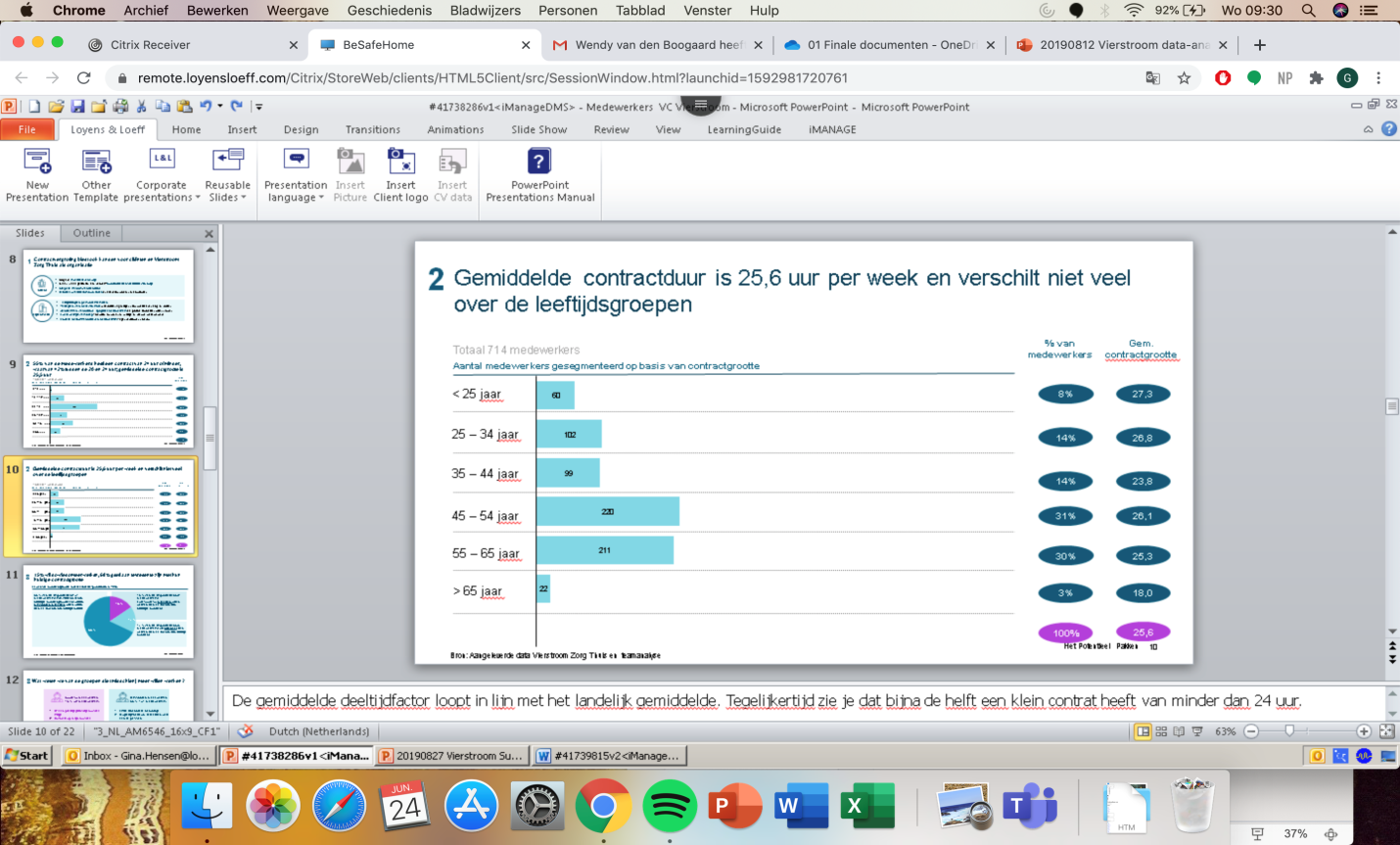 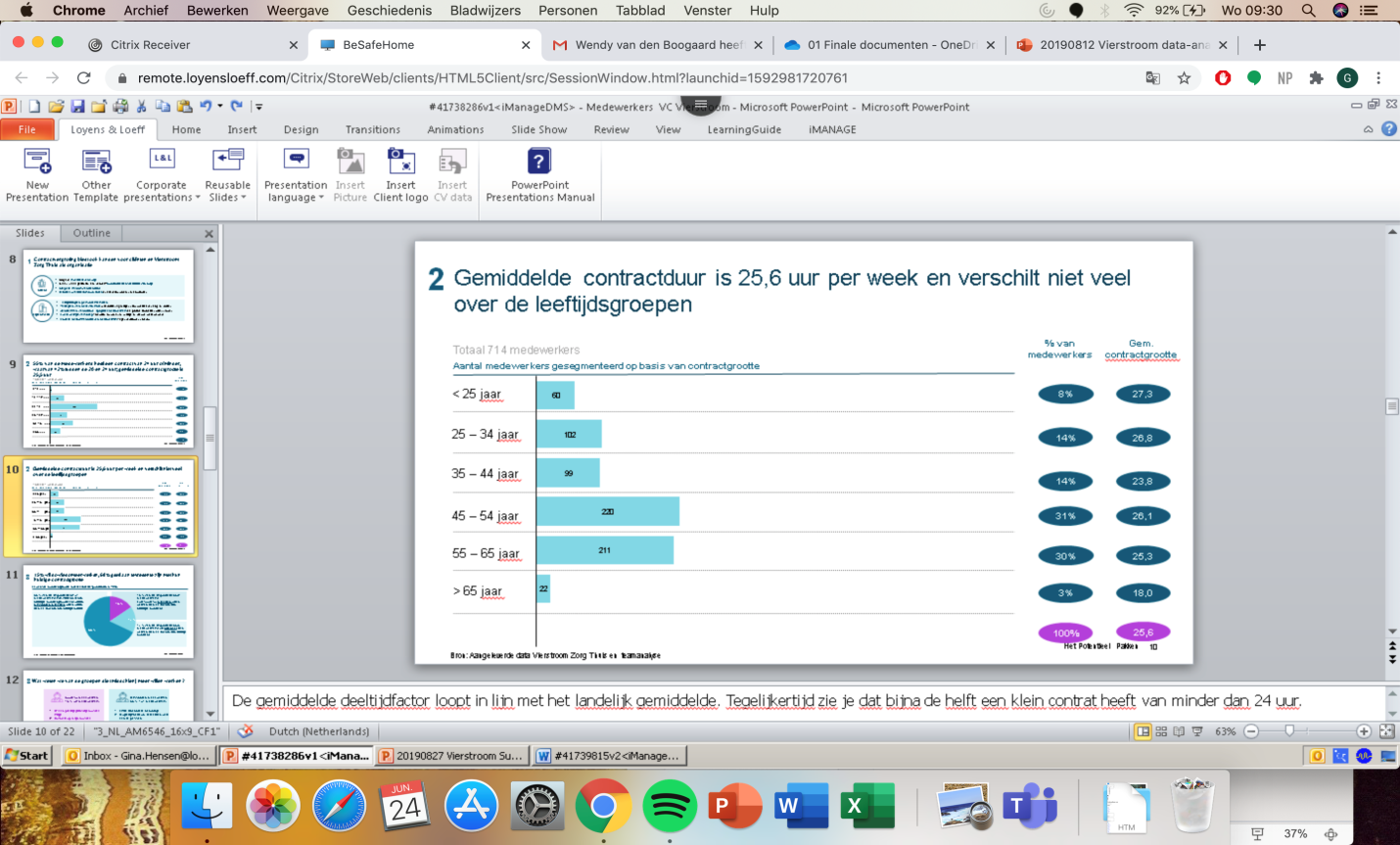 % van mede-werkers
Gem. contract-grootte
Aantal medewerkers gesegmenteerd o.b.v. contractgrootte
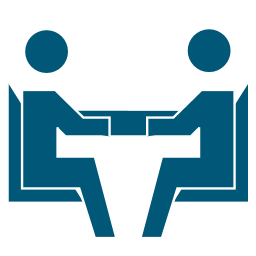 In een zelfsturende instelling zijn functioneringsgesprekken niet standaard
Werving: 
Vacatures worden parttime of flexibel aangeboden en medewerkers die een groot contract willen worden niet altijd aangemoedigd
67% van de respondenten geeft aan geen gesprek te hebben over zijn/haar contractgrootte, waarvan 59% daar echt behoefte aan heeft en 8% dit best zou willen
Er is nog niet echt beleid gericht op levensfases. Dus: meer maatwerk bieden o.b.v. behoefte van medewerkers (meer of minder werken)
Bron: Enquête [instelling], interviews en teamanalyse.
To do om deze slide instelling specifiek te maken:

- Deze slide komt uit de Value Case : laatste versie hierin opnemen  en indien nodig aanpassen
Het potentieel bij <instelling>: 15% van de medewerkers wil meer werken, 68% geeft aan tevreden te zijn met hun huidige contractgrootte
Gewenste contractgrootte, totaal aantal respondenten n = 208
15% van de respondenten (32 medewerkers) zou meer uren willen werken dan ze doen in hun huidige contract
68% van de respondenten (141 medewerkers) is tevreden met hun huidige contractgrootte. 





Zeer waarschijnlijk zitten hier medewerkers bij die onder bepaalde voorwaarden wel meer uren willen werken.
17% van de respondenten (35 medewerkers) wil niet meer uren werken dan ze doen in hun huidige contract
Bron: Enquête [instelling], interviews en teamanalyse.
To do om deze slide instelling specifiek te maken:

- Deze slide komt uit de Value Case : laatste versie hierin opnemen  en indien nodig aanpassen
Vanuit het HR domein wordt een contractuitbreiding nog niet altijd ondersteund; de inbedding van het Goede Gesprek binnen de instelling kan een deel van de belemmeringen wegnemen
Contractuitbreiding staat beperkt op de radar van bestuur en management
Door het Goede Gesprek uit te rollen in de instelling worden deze 2 belemmeringen weggenomen
De instellingstructuur stimuleert op bepaalde aspecten de mogelijkheden rondom contractuitbreiding niet
Vanuit HR wordt contractuitbreiding nog niet echt ondersteund / gestimuleerd
Het is onduidelijk voor medewerkers wat werken oplevert of de indruk bestaat dat het niet loont
Behoud van een prettig rooster bij een groter contract levert uitdagingen op vanuit medewerker en instelling
Bron: Enquête [instelling], interviews en teamanalyse.
Korte introductie HPP en bevindingen rondom Goed Gesprek
Inhoud van dit document
1
Wat verstaan we onder Goed Gesprek?
2
Wat is er allemaal al gebeurd binnen [instelling] tot nu toe t.a.v. Goed Gesprek?
3
Hoe wil [instelling] een goed gesprek inrichten voor de korte en middellange termijn?
4
Lange termijn aanbevelingen
5
Wat bedoelen wij bij Het Potentieel Pakken met het Goede Gesprek?
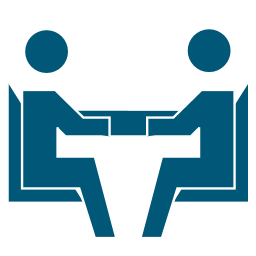 “ Het Goede Gesprek is een één-op-één gesprek met een medewerker die geïnteresseerd is in een eventuele contractuitbreiding. Hierin wordt gekeken naar de persoonlijke situatie van deze medewerker en wordt op een open manier gepraat over zijn/haar rooster wensen en voorkeuren. Het onderwerp “passende contractgrootte” staat hierbij vast op de agenda.”
[Speaker Notes: ~]
To do om deze slide instelling specifiek te maken:

- Keuzes hierin maken samen met de instelling beslissen en aanpassen
Het Goede Gesprek op één pagina
Voor wie? Medewerkers die geinteresseerd zijn in een contractuitbreiding en verdieping zoeken op hun persoonlijke voorkeuren en behoeften. Het is de keuze aan de instelling of een Goed Gesprek verplicht is of niet.
Wanneer? Het Goede Gesprek kan afhankelijk van de voorkeur van de instelling plaatsvinden op verschillende momenten. Bijv. Op verzoek van de medewerkers die een dialoogessie hebben gehad of tot de potentiegroep behoren en bijv. als vast onderdeel van het inwerkproces van nieuwe medewerkers.
Opzet? Een gesprek duurt 45-60 minuten en is bij voorkeur in persoon.
Wie begeleidt dit gesprek? Dit is afhankelijk van hoe de instelling is opgebouwd maar dit zou de hierarchisch leidinggevende kunnen zijn, of in het geval van zelfsturende teams iemand van HR  (bijv. een HPP-specialist HR). Ook kan er een rol liggen voor een roosterexpert.
Hoeveel sessies? De instelling bepaalt de ambitie. De bedoeling is om in de loop van een traject voldoende medewerkers de kans geven om in gesprek te gaan over hun persoonlijke situatie en voorkeuren.
Rox kijken of dit de laatst versie is
Het Goede gesprek vormt een belangrijk onderdeel van het HPP traject waar medewerkers doorheen gaan
Begrijpen
Doen
“Binnen mijn instelling zie ik posters hangen over contractuitbreiding”
“Vanaf volgende maand ga ik 6 uur per week  meer werken”
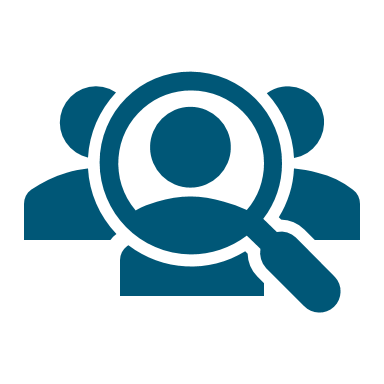 €
Value case presentatie
Matching
Communicatie campagne
“Ik krijg de resultaten te zien van de enquête en interviews. Goh, interessant”
“Ik word uitgenodigd om, als ik dat wil, eens te komen praten over meer uren en wat er mogelijk is”
“Ik lees op intranet over onze deelname aan Het Potentieel Pakken en wat meer uren voor mij zou kunnen betekenen. Nog nooit over nagedacht”
Dialoogsessie
“In onze team meeting hebben we een thema sessie over contract-uitbreiding. Dat zet me aan het denken”
Goed Gesprek
“Ik vul de enquête in of word geïnterviewd. Leuk dat ik hierover mee kan denken”
“Ik heb een fijn gesprek over mijn situatie en wensen met mijn manager. Die paar uur extra zie ik wel zitten”
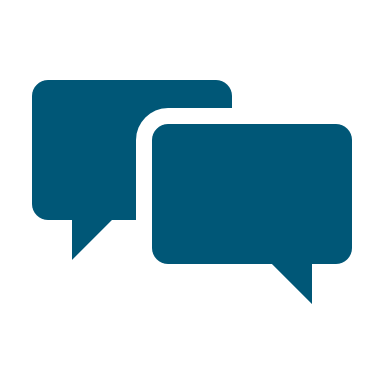 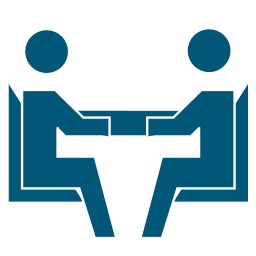 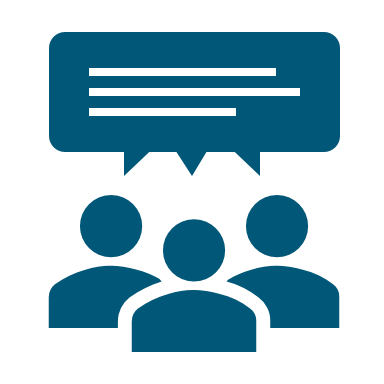 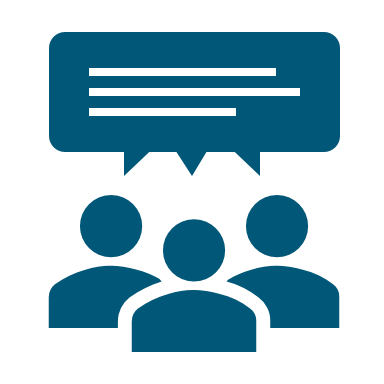 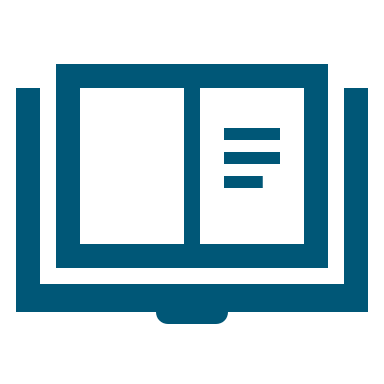 “Er wordt mij gevraagd een impact meting in te vullen. Ik ben benieuwd wat voor impact HPP binnen mijn instelling heeft gehad”
Deeltijdberekenaar
“Ik kan eindelijk eens zien hoeveel meer werken betekent voor mijn inkomen”
Infopakket
Medewerkerspanel
“Ik ontvang een handig boekje met alle vragen die ik heb rondom meer uren”
“Hier wil ik wel een actieve rol in spelen. Ik meld me aan voor het medewerkerspanel”
Hoe past het Goede Gesprek in het geheel?
Wat willen we bereiken?
Het potentieel van onze medewerkers zo goed mogelijk benutten en daarmee onze personeelstekorten verlagen
Vergroten deeltijdfactor van 0,67 naar 0,7 per 31 dec 2020
Bewustzijn op dit thema bij [instelling] verhogen en potentieel maximaal inzetten
Aanpak hebben staan die breed binnen [instelling] kan worden uitgerold
Welk doel zetten we?
Wat gaan we doen?
Medewerkers stimuleren hun wens om meer uren te werken expliciet te maken (“Vraag”)
Als instelling op een constructieve manier met zo’n verzoek omgaan (“Aanbod”)
Communicatie-campagne
Dialoog-sessies medewerkers
Infopakket medewerkers
Deeltijdberekenaar
Commitment op Value Case, o.a. door doelstelling
Dialoog-sessie HR, wijkverpleegkundigen, MT
Infopakket werkgevers
Roosterpilot
Goed Gesprek
Wat is daarvoor nodig?
Support vanuit MT
Lange termijn visie  
Concrete ambitie en doelstellingen
Bereidheid om fundamenteel te willen veranderen/ duidelijke kaders rondom oplossingsruimte
Effectieve projectopzet
Realistische scope 
Bemensing project team en binnen teams
Voldoende tijd van betrokkenen
Juiste manier van denken
Krachten bundelen
Denken in mogelijkheden
Leren door te doen
To do om deze slide instelling specifiek te maken:

Dit is een voorbeeld planning van het proces rondom GG
Instelling specifiek maken, bijvoorbeeld:
Wie is de gespreksvoerder?
Telefonisch of per mail uitnodigen?
Het Goede Gesprek is meer dan alleen het gesprek voeren: de voorbereiding en opvolging zijn een belangrijk onderdeel
Interesse vanuit de teamsessies
N.a.v. een themasessie
Vast onderdeel van een inwerktraject
Communicatie over passende contractgrootte
Teamsessies
Aanleiding van een Goed Gesprek
Voorbereiden van een Goed Gesprek
[Gespreksvoerder Goed Gesprek]: 
Uitnodigingsmail sturen met aanleiding, achtergrond informatie, verwachtingen en aanmeldproces.
Begrijpen van profiel van de medewerker 

Medewerker:
Nadenken over hun eigen wensen en behoeften
Bestuurder / directie:
Status van de gevoerde gesprekken
Sturen op houden van gesprek 

Managers / HR / ... : 
Terugkoppelen status van goed gesprek

Medewerker:
Feedback geven over gesprek
Een Goed Gesprek
Waarborgen
Uitvoeren van een goed gesprek
Opvolgen acties na het gesprek
[Gespreksvoerder Goed Gesprek]: 
Terugkoppelen en in gang zetten van afspraken. Eventueel samen met andere betrokken partijen indien passend
Gespreksverslag maken 

Medewerker:
Aangeven als voorkeuren veranderd zijn na bezinking van gesprek
Voeren van het goede gesprek 
Echt gericht op de wensen van de medewerker (leren, ontwikkelen, contractgrootte)
Verdieping op contract wensen
Vervolgstappen
To do om deze slide instelling specifiek te maken:

- Dit is een voorbeeld plan van aanpak (een uitgebreidere versie van de vorige slide)
Instelling specifiek maken waar nodig
Voeg link naar instelling specifieke informatie pakket voor medewerkers toe
Voeg link naar instelling  specifieke voorbereidingsmail toe
Plan van aanpak Goed Gesprek: Het proces is opgebouwd in 5 fases
Aanleiding
Voorbereiding
Voeren van gesprek
Opvolgen
Waarborgen
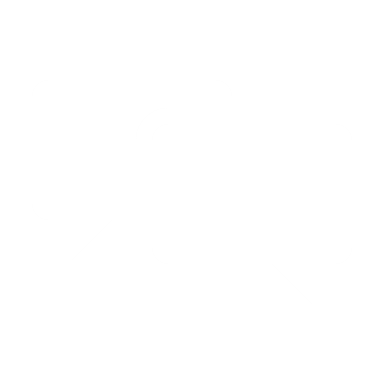 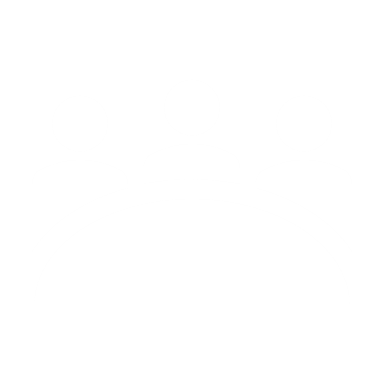 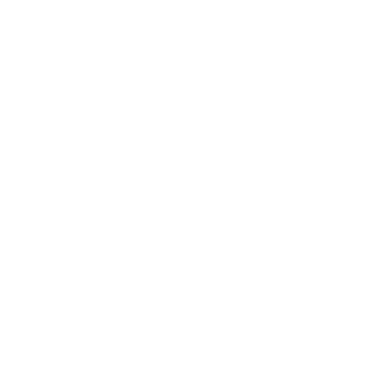 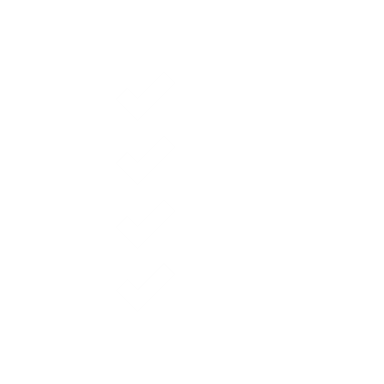 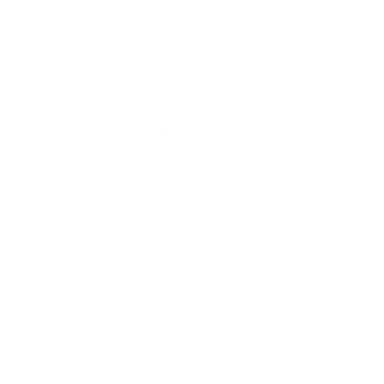 Aanpak
Visie [instelling]: [Op basis van deze visie kan de aanleiding verschillen per instelling]
Medewerker vraagt Goed Gesprek aan na bijv. teamsessie/themasessie
Als onderdeel van onboarding
Op uitnodiging
Aan de hand van Leidraad voeren gespreksvoerder en medewerker het Goede Gesprek
Vervolg  worden in gang gezet
Gesprekverslag wordt in een dossier gezet (HR omgeving)
Eventuele vervolgafspraak maken, bijv. met rooster planner
Ergens wordt bijgehouden wie hoeveel meer wilt werken (bijvoorbeeld in een spreadsheet)
Wanneer passend krijgen medewerkers een herinnering wanneer gesprek gevoerd moet worden in een cyclus van [X] jaar (afhankelijk voorkeur instelling).
Bepaal met de instelling wat de startfocusgroep is. Dit kan bijv. de groep zijn met de grootse potentie.
Medewerker wordt uitgenodigd en krijgt duidelijke informatie en voorbereiding voor het gesprek
Gespreksvoerder verdiept zich in de medewerker en wat er mogelijk is
Gespreksvoerder heeft training gehad in het voeren van persoonlijke gesprekken
Wat is er nodig?
Ervaring met een aantal Goede Gesprekken
Dossier medewerker in een HR omgeving
Spreadsheet voor bijhouden welke medewerkers gesproken zijn en hoeveel ze meer willen werken
Een plek op intranet met alle informatie over visie [instelling] en  HPP/contractuitbreiding
Duidelijk rolverdeling voor medewerkers. 
Medewerkers weten waar ze terecht kunnen als ze een Goed Gesprek willen aanvragen
[Informatiepakket voor medewerkers]
Een HR omgeving waar relevante informatie te vinden is over HPP
Vanuit HPP is er een [voorbereidingsmail] beschikbaar
Afhankelijk van de voorkeur van de instelling: een Leidraad per ‘type medewerker’ met opbouw van het gesprek,
Een rustige ruimte waar voor 45-60 minuten een gesprek niet gestoord wordt
Korte introductie HPP en bevindingen rondom Goed Gesprek
Inhoud van dit document
1
Wat verstaan we onder Goed Gesprek?
2
Wat is er allemaal al gebeurd binnen [instelling] tot nu toe t.a.v. Goed Gesprek?
3
Hoe wil [instelling] een goed gesprek inrichten voor de korte en middellange termijn?
4
Lange termijn aanbevelingen
5
To do om deze slide instelling specifiek te maken:

Instelling specifiek maken waar nodig, bijv.:
Aantal contractuitbreidingen
- Eventueel aanvullen met meer instelling specifieke veranderingen (zoals aannemen van een HPP HR specialist)
Terugblik: Wat heeft ‘Goed Gesprek’ tot nu toe gebracht?
Er is een gespreksleidraad ontwikkeld en getest en er is een standaard uitnodiging opgesteld
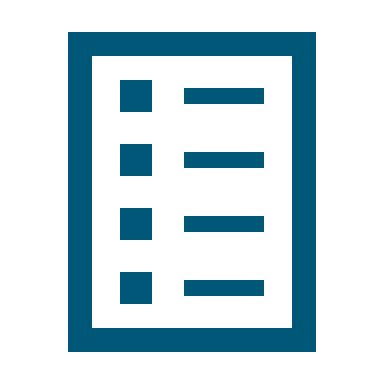 Er zijn testgesprekken gevoerd  waarbij inzichten zijn opgedaan t.a.v. de overwegingen van zorgmedewerkers (zie volgende slide voor de hoofdpunten hieruit)
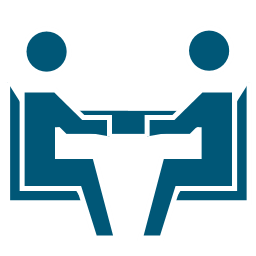 Tot nu toe heeft het Goede Gesprek geleid tot [X] contractvergrotingen
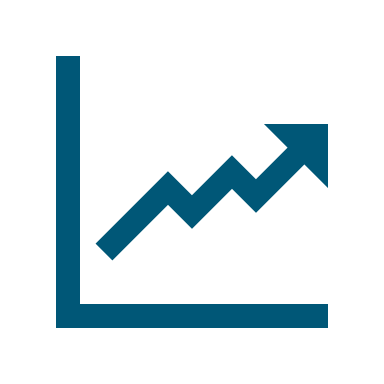 Er is ervaring opgedaan met het hele traject t.a.v. Goed Gesprek
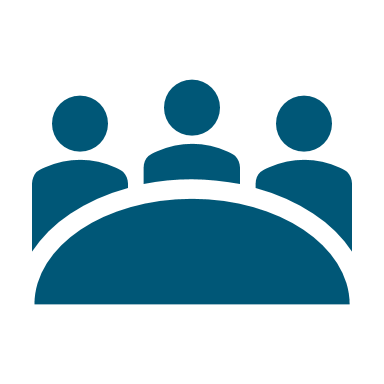 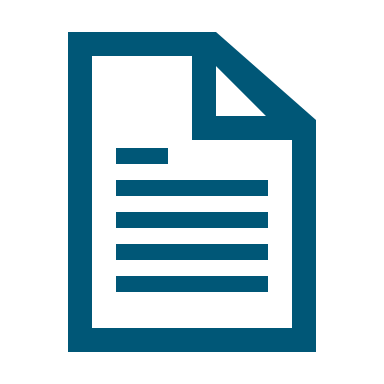 Er zijn uitgangspunten voor een visie Goed Gesprek ontwikkeld
To do om deze slide instelling specifiek te maken:

- Dit zijn voorbeeld inzichten die instelling specifiek gemaakt kunnen worden
Inzichten vanuit de eerste testgesprekken voor ‘Goed Gesprek’
De gevoerde Goede Gesprekken waren prettige en open gesprekken
De Goede Gesprekken werden ervaren als breder dan alleen een gesprek over contract uitbereiding en roostering. Het gaat ook over iemands persoonlijke situatie waarover je samen in gesprek gaat m.b.t. passende oplossingen en mogelijkheden
De ontwikkelde leidraad is een goede ondersteuning voor het gesprek. Met het middenstuk kun je flexibel omgaan omdat dat medewerker zelf ook veel input levert. Het helpt wel om te waarborgen dat alle onderwerpen aan bod komen
De meest genoemde voorwaarden voor contract uitbereiding zijn: een gezond rooster, mogelijkheid tot langere diensten, uitdagende diensten (meerdere wijken/complexe zorg), de mogelijkheid om het aantal uren weer terug te draaien
Het belangrijkste risico wat naar voren kwam was dat medewerkers bij een groter rooster nog meer min-uren oplopen
‘Mond-op-mond reclame’ was voor de helft van de medewerkers aanleiding om het Goede Gesprek aan te gaan
Een deel van de medewerkers zou het liefste per direct al over gaan naar een groter contract
De testgesprekken duurde gemiddeld 45 min. Om te waarborgen dat er voldoende tijd beschikbaar is zal voor de toekomstige goede gesprekken in eerste instantie 60 min worden ingepland.
To do om deze slide instelling specifiek te maken:

- Vervangen voor een instelling specifieke ervaring uit een van de gevoerde Goede Gesprekken
Ervaring met het Goede Gesprek vanuit een medewerker
Omdat mijn team mee doet aan Het Potentieel Pakken kwam ik in de gelegenheid om via een Goed Gesprek te kijken hoe ik meer uren zou kunnen gaan werken zonder dat dit ten koste gaat van mijn privéleven en rustmomenten.Ik kwam erachter dat het voor mij mogelijk is om 4 uur per week meer te gaan werken. Mijn contract is toen van 24 naar 28 uur per week gegaan. Omdat ik onregelmatige diensten werk is het niet altijd makkelijk, want je wilt niet alleen de diensten opvullen die niet graag gedaan worden, zoals de vrijdagavond. Wij hebben om het weekend dienst, dus die diensten staan al mooi vast.Wat mij heeft geholpen is dat ik handvatten heb gekregen om voor mijzelf op te komen en met de planner in overleg te gaan over welk dagdeel ik extra kan werken. Thuis heb ik ook goed gekeken en ik kwam erachter dat als ik de woensdagavonden van de oneven naar even weken laat verzetten, dat ik het dan red om extra te werken. Dat moet natuurlijk in overleg met de andere collega’s, maar waar een wil is, is ook een weg!
Korte introductie HPP en bevindingen rondom Goed Gesprek
Inhoud van dit document
1
Wat verstaan we onder Goed Gesprek?
2
Wat is er allemaal al gebeurd binnen [instelling] tot nu toe t.a.v. Goed Gesprek?
3
Hoe wil [instelling] een Goed Gesprek inrichten voor de korte en middellange termijn?
4
Lange termijn aanbevelingen
5
To do om deze slide instelling specifiek te maken:

- Vervangen voor de instelling specifieke visie t.a.v. Goed Gesprek
Uitgangspunten ten aanzien van een Goed Gesprek voor de korte en middellange termijn
Een open, breed gesprek over alle factoren die van invloed zijn op de werkbeleving van de medewerker
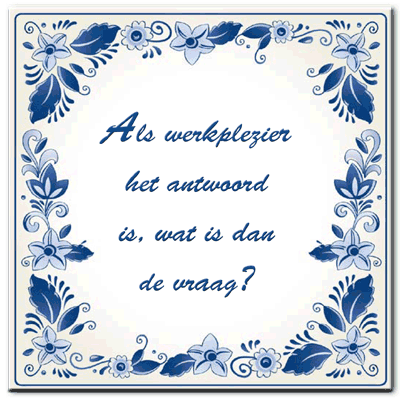 Om van daaruit opties aan te dragen die de werkbeleving positief beïnvloeden, passend bij de competenties, ontwikkelwens en het leven van de werknemer op dat moment
Waarbij een realisatie van een groter contract de wens is, maar een ‘passend’ contract (bij levensfase e.d.) ook belangrijk is
To do om deze slide instelling specifiek te maken:

Instelling specifiek maken
De input voor deze slide komt ter sprake tijdens de werksessie
Voor het inrichten van het Goede Gesprek dienen een aantal keuzes gemaakt te worden, die leiden tot een passende vorm en opzet
Gesprek is open voor iedereen
Groepen gebaseerd op thema’s (per leeftijdscategorie en levensfase)
Teams die aan de transitie beginnen (de wasstraat)
Nieuwe medewerkers
Wie is de doelgroep?
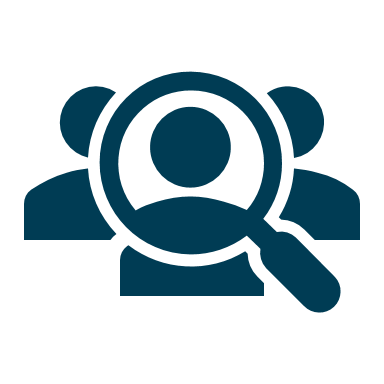 Nieuwe HR medewerker leidt groepsvoorlichting en voert 1-op-1 gesprekken
Teamcoach is in de lead bij wasstraat
Teamrolhouder HR bij nieuwe medewerkers
Wie voert het gesprek?
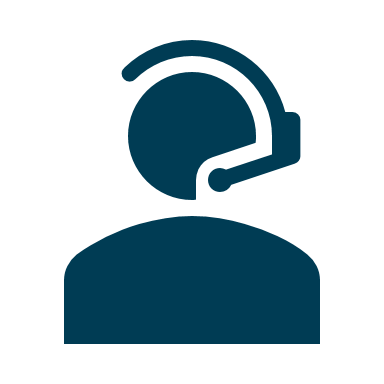 Wanneer medewerker behoefte heeft aan 1-op-1gesprek
Meerdere keren per jaar vinden er groepsvoorlichtingen plaats
Nieuwe medewerkers krijgen na 4-6maanden een gesprek over HPP denken
Wasstraat vindt plaats gedurende implementatie van HPP
Wanneer zouden goede gesprekken plaats moeten vinden?
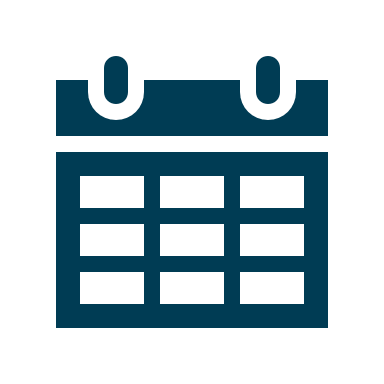 Welke onderwerpen worden er besproken?
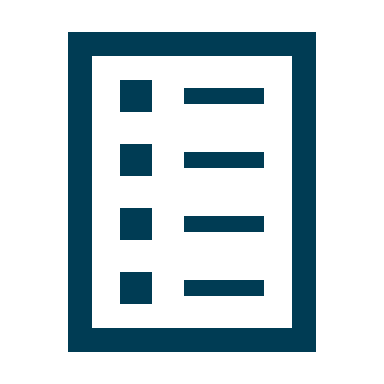 Contractuitbreiding, werkplezier, werk-privé balans, ontwikkelbehoefte, opleiding, vitaliteit etc.
In welke opzet?
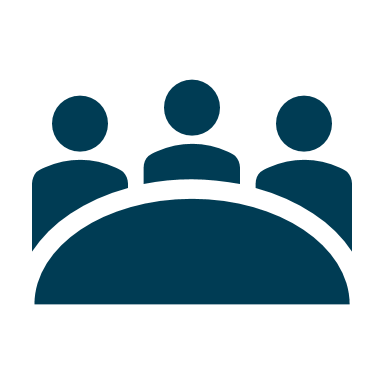 Groepsdialoog (per thema en per team) 
1 op 1 sessie
Korte introductie HPP en bevindingen rondom Goed Gesprek
Inhoud van dit document
1
Wat verstaan we onder Goed Gesprek?
2
3
Wat is er allemaal al gebeurd binnen [instelling] tot nu toe t.a.v. Goed Gesprek?
4
Hoe wil [instelling] een goed gesprek inrichten voor de korte en middellange termijn?
5
Lange termijn aanbevelingen
To do om deze slide instelling specifiek te maken:

Indien een instelling verschillende doelgroepen onderscheidt kan a.h.v. deze slide worden ingezoomd op de aanbevelingen per doelgroep
Deze slide is dus optioneel (dient nog wel  instelling specifiek gemaakt te worden)
Aanbevolen vervolgstappen per medewerkersgroep
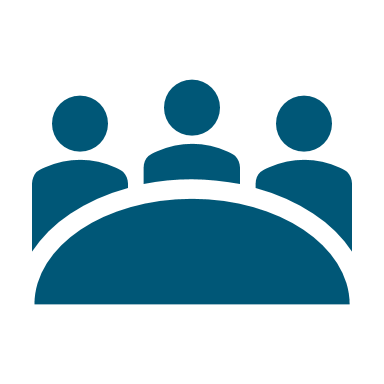 Geïnteresseerde medewerkers na een dialoogsessie
Medewerkers die binnen de algehele potentiegroep vallen
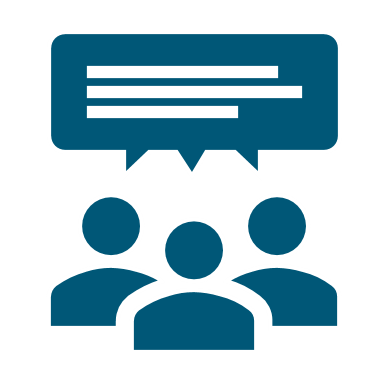 Medewerkers die structureel meer uren werken dan hun contracturen
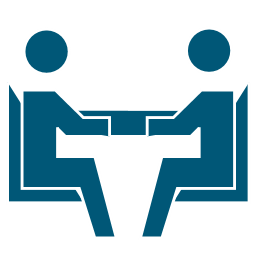 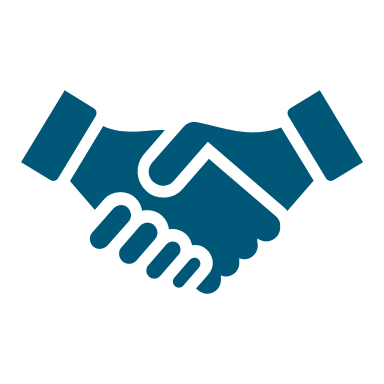 Nieuwe medewerkers
Zorg dat een vaste vraag na elke dialoogsessie wordt of iemand open staat voor een Goed Gesprek

Wanneer een dialoogsessie wordt gepland tijdens een bestaand teamoverleg creëer je hier op een meer laagdrempelige manier aandacht voor
Zorg dat recruitment standaard in een arbeidsvoorwaarden gesprek vragen stelt over de contractgrootte en vraagt of een medewerker eventueel direct zou willen starten met een groter contract.
Zorg dat wanneer hier negatief op wordt gereageerd dat recruitment wijst op de mogelijkheid om na 6 maanden in dienst een Goed Gesprek aan te gaan over de contractgrootte en of deze nog steeds passend is.
Zorg dat de kwartaalrapportages beter worden ingebed binnen de instelling zodat elk kwartaal helder is wie er plusuren werken. Op deze manier kan het gesprek hierover worden aangegaan.
Kan naar mogelijke matching tussen medewerkers die minuren maken en plusuren maken
Waarschijnlijk maakt deze groep al plusuren. Indien dit het geval is ga dan het gesprek met de medewerker aan over contractuitbereiding

Verstuur jaarlijks een algemene mailing vanuit HR centraal om mensen te wijzen op de mogelijkheden van contractvergroting. Hierin zit een klikbutton waarin je wordt doorverwezen naar een ‘HPP pagina’ op het intranet en waar je een goed gesprek kan aanvragen. De potentiegroep 45-55 is de grootste targetgroep voor deze mailing, al wordt de mailing naar iedereen verzonden
To do om deze slide instelling specifiek te maken:

- Dit is een voorbeeld van vervolgstappen van instelling x
- Instelling specifiek maken als geheel
Aanbevelingen vervolgstappen algemeen voorbeeld
Wie is hier verantwoordelijk voor?
Aanbevelingen
Tips
Dit document is bedoeld als een levend document voor de toekomst.
[naam medewerker instelling]
Ga eerst meer ervaringen op doen met Goede Gesprekken en pas daarna dit document aan op basis van die inzichten.
Werk de uitgangspunten langere termijn verder uit
Denk na over de vragen:
 Is het gesprek vrijblijvend of niet? (zo nee, hoe krijgt deze ingroeitijd verder vorm)
 Willen we dat iedereen elk jaar een goed gesprek krijgt? (zie bijlage)
[naam medewerker instelling]
Benader de medewerkers met het meeste potentieel
[naam medewerker instelling]
Mochten de aanvragen voor Goede Gesprekken achterblijven, dan kunnen de groepen met het    meeste potentieel (o.b.v. enquête in de Value Case (<30, 45-55)) worden benaderd
Zorg voor een digitaal ondersteuningssysteem
Onderzoek de mogelijkheden van het huidige HR systeem of hier ‘signalen’ kunnen worden ingebouwd om te zorgen dat er op de juiste momenten een reminder komt voor een Goed Gesprek en of het systeem kan worden gebruikt voor de vastlegging. Wanneer dit niet mogelijk is, onderzoek of er een nieuw systeem mogelijk is of dat dit op een andere manier kan worden ingeregeld.
[naam medewerker instelling]
Zorg voor een leidraad per doelgroep
[naam medewerker instelling]
Laat de basis gelijk maar kijk welke vragen kunnen worden overgeslagen afhankelijk van de manier waarop een medewerker instroomt in het goede gesprek.
Zorg dat het onderwerp contract uitbereiding structureel terugkomt op de directieagenda en dat iemand binnen het directieteam expliciet verantwoordelijkheid pakt op dit onderwerp en dit ook structureel afstemt met de betrokkenen vanuit HR
Zorg voor eigenaarschap binnen het management
[naam medewerker instelling]
Regel  de volgende punten in binnen de instelling
[naam medewerker instelling]
Dit zijn: vooraf vragen stellen voor plaatsing vacature, alle wijkteamcoaches op de hoogte stellen van het HPP gedachtengoed en het goede gesprek, bij levensgebeurtenissen indien passend wijzen op de mogelijkheden van Goed Gesprek
To do om deze slide instelling specifiek te maken:

- Dit is een voorbeeld van vervolgstappen van SHL
- Instelling specifiek maken als geheel
Aanbevolen vervolgstappen algemeen (voorbeeld ‘s Heeren Loo)
Wie is hier voor verantwoordelijk?
Aanbevelingen
Pak formatieruimte binnen een team anders aan
1.Wanneer er in een team formatieruimte ontstaat is het belangrijk om eerst te onderzoeken of deze niet kan worden ingevuld door contractvergroting binnen het team of buiten het team. Zorg dus dat er een vast proces ontstaat waarbij dit eerst wordt onderzocht voordat er een vacature wordt uitgezet.
[naam medewerker instelling]
Beleg HPP binnen de instelling
2.Zorg ervoor dat er binnen iedere regio iemand vanuit HR expliciet verantwoordelijk is voor alle taken omtrent HPP.
3. Zorg voor expliciete ambassadeurs op HR centraal niveau waarmee overleg kan plaatsvinden
[naam medewerker instelling]
4. Tijdens de jaargesprekken kan er standaard worden gevraagd naar contractuitbereiding en kan er worden gewezen op de mogelijkheid tot Goed Gesprek
5. Het Goede Gesprek zelf zal op een separaat moment worden gepland buiten de jaargesprekken om
Tijdens de jaargesprekken vragen naar contractuitbereiding
[naam medewerker instelling]
Beschouw dit document als een levend document voor de toekomst
6. Naarmate er meer ervaring wordt opgedaan met Goede Gesprekken, kan dit document worden aangepast met deze inzichten. Ook kan de uitrol en de aanpak omtrent Goed Gesprek licht gaan verschillen tussen regio’s mocht dit passend zijn.
[naam medewerker instelling]
7 Onderzoek de mogelijkheden van het huidige HR systeem of hier ‘signalen’ kunnen worden ingebouwd om te zorgen dat er op de juiste momenten een reminder komt voor een Goed Gesprek en of het systeem kan worden gebruikt voor de vastlegging van de eventuele afspraken die worden gemaakt in een Goed Gesprek
Verwerk de Goed Gesprek ambities in  het digitale ondersteuningssysteem
[naam medewerker instelling]
Zorg voor een leidraad per doelgroep
8 Laat de basis gelijk maar kijk welke vragen kunnen worden overgeslagen afhankelijk van de manier waarop een medewerker instroomt in het goede gesprek. 
9. Zorg dat deze leidraden bekend zijn bij de managers, bijv. door verspreiding in een rayonoverleg
[naam medewerker instelling]
10. Verder uitwerken op welke manier het Goede Gesprek ingebed gaat worden en hoe de communicatie strategie wordt vormgegeven. Verantwoordelijkheid ten aanzien hiervan helder beleggen op zowel de HR kalender als de communicatie kalender.
Denk na over een communicatiestrategie
Annemiek Groeneweg
Bijlagen
To do om deze slide instelling specifiek te maken:

- Resultaten uit de Value Case hierin opnemen
Wat weten we van de groepen die sowieso of misschien meer willen werken?
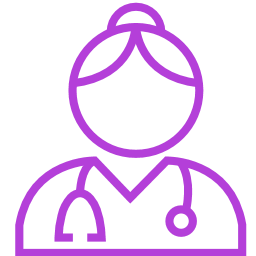 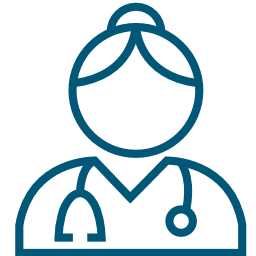 Meer werken
15%, 32 medewerkers
Tevreden met contractomvang
68%, 141 medewerkers
Ik een prettig gunstig rooster krijg
Invloed op mijn rooster
Mogelijkheid om later uren weer aan te passen
Extra financiële beloning
Mogelijkheid om later uren weer aan te passen
Uren in mijn vaste team
Tussen de 45 en 60 jaar
Jonger dan 29 jaar en tussen de 44 en 54 jaar
Contract tussen 20 en 24 uur
Contract tussen 20 en 24 uur
MBO Verpleegkundige
Verzorgende IG